Chapter 3
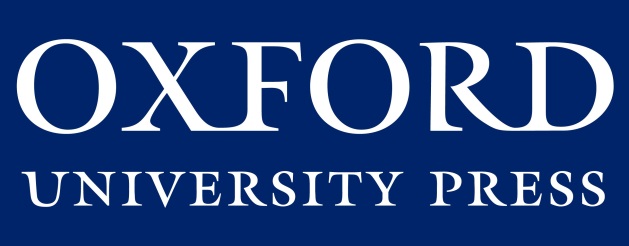 Introduction to Criminal Justice
A Brief Edition
John Randolph Fuller
Oxford University Press
Oxford University Press:  
Not for profit. All for education.
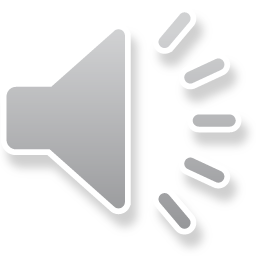 [Speaker Notes: Audio transcript:
Criminal justice reform is a topic that is gaining traction across the country. Many states have decided that incarcerating offenders convicted of nonviolent crimes, particularly drug possession, is not only ineffective in preventing serious crime, but is also expensive. States are enacting reforms in their laws that seek to reduce prison sentences and the resulting public expenditures.]
THE DEVELOPMENT OF THE CRIMINAL LAW
The development of the criminal law has been episodic, uneven, and political.
rule of law—In the context of criminal justice, the government cannot punish any individual without strict adherence to clear, fair, and defined rules, laws, and procedures.
2
copyright Oxford University Press 2021 All rights reserved
The Development of the Criminal LawEarly Legal Codes
The laws of the ancient Babylonian king Hammurabi are some of the earliest known written laws.
The laws followed the eye-for-an-eye philosophy.
All complex human societies are likely to have some form of law.
3
copyright Oxford University Press 2021 All rights reserved
The Development of the Criminal LawThe Magna Carta
“Great Charter”; a guarantee of liberties signed by King John of England in 1215 that influenced many modern legal and constitutional principles. 

As the law developed over the centuries, it specified not only what rulers may do, but also what they may not do.
4
copyright Oxford University Press 2021 All rights reserved
The Development of the Criminal LawCommon Law (1)
Based on the decisions of the judiciary instead of being specified by a legislature or constitution
Sometimes called case law, judiciary law, judge-made law, customary law, or unwritten law
5
copyright Oxford University Press 2021 All rights reserved
The Development of the Criminal LawCommon Law (2)
Courts are generally bound by the decisions of previous courts by the doctrine of precedent or stare decisis, the doctrine under which courts adhere to legal precedent.
Four issues guide precedent: predictability, reliability, efficiency, equality.
6
copyright Oxford University Press 2021 All rights reserved
Sources of Law
Constitutions
Statutes
Case law
Administrative rules and executive orders
7
copyright Oxford University Press 2021 All rights reserved
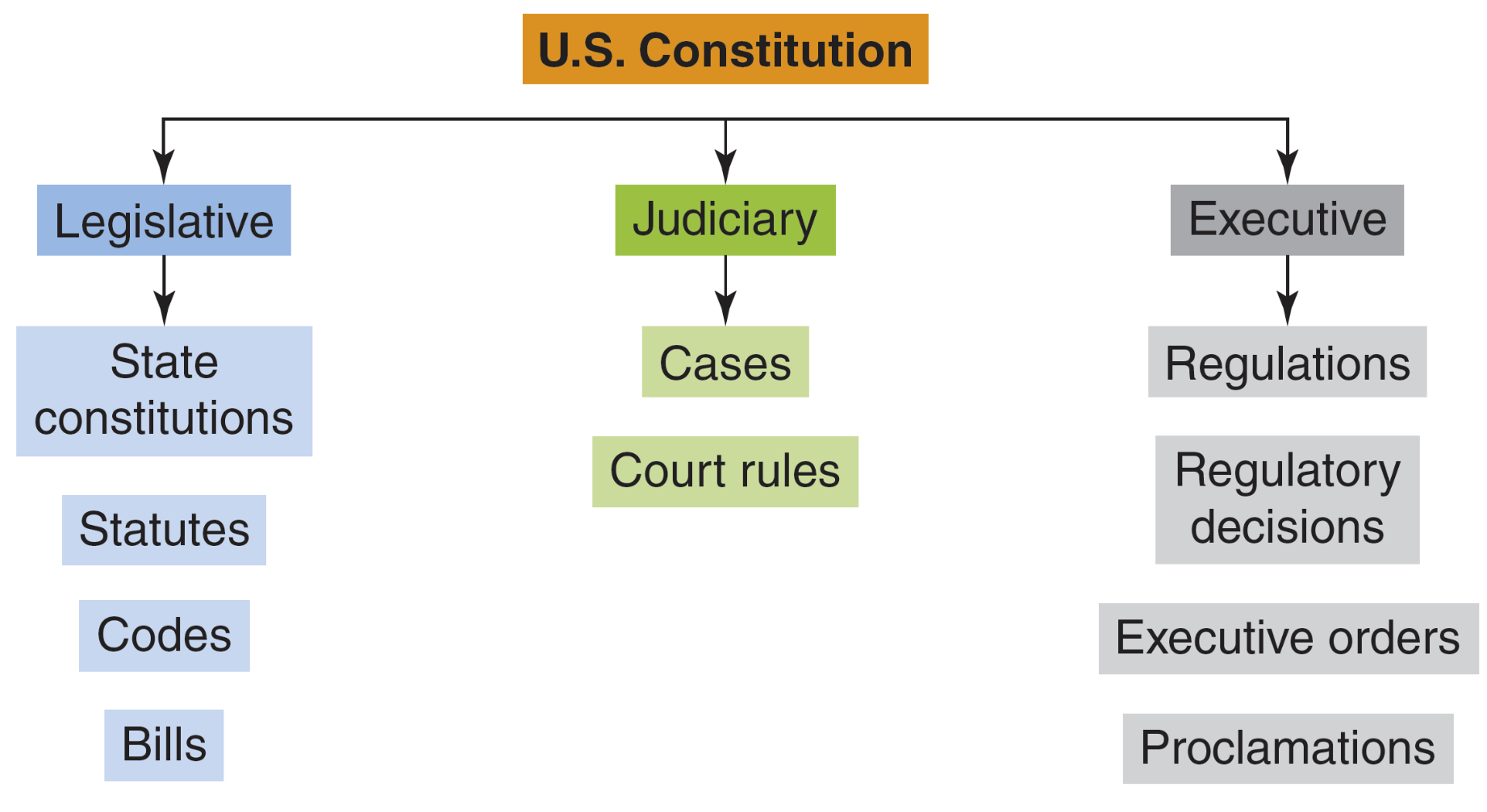 Figure 3.2 Sources of Law
8
copyright Oxford University Press 2021 All rights reserved
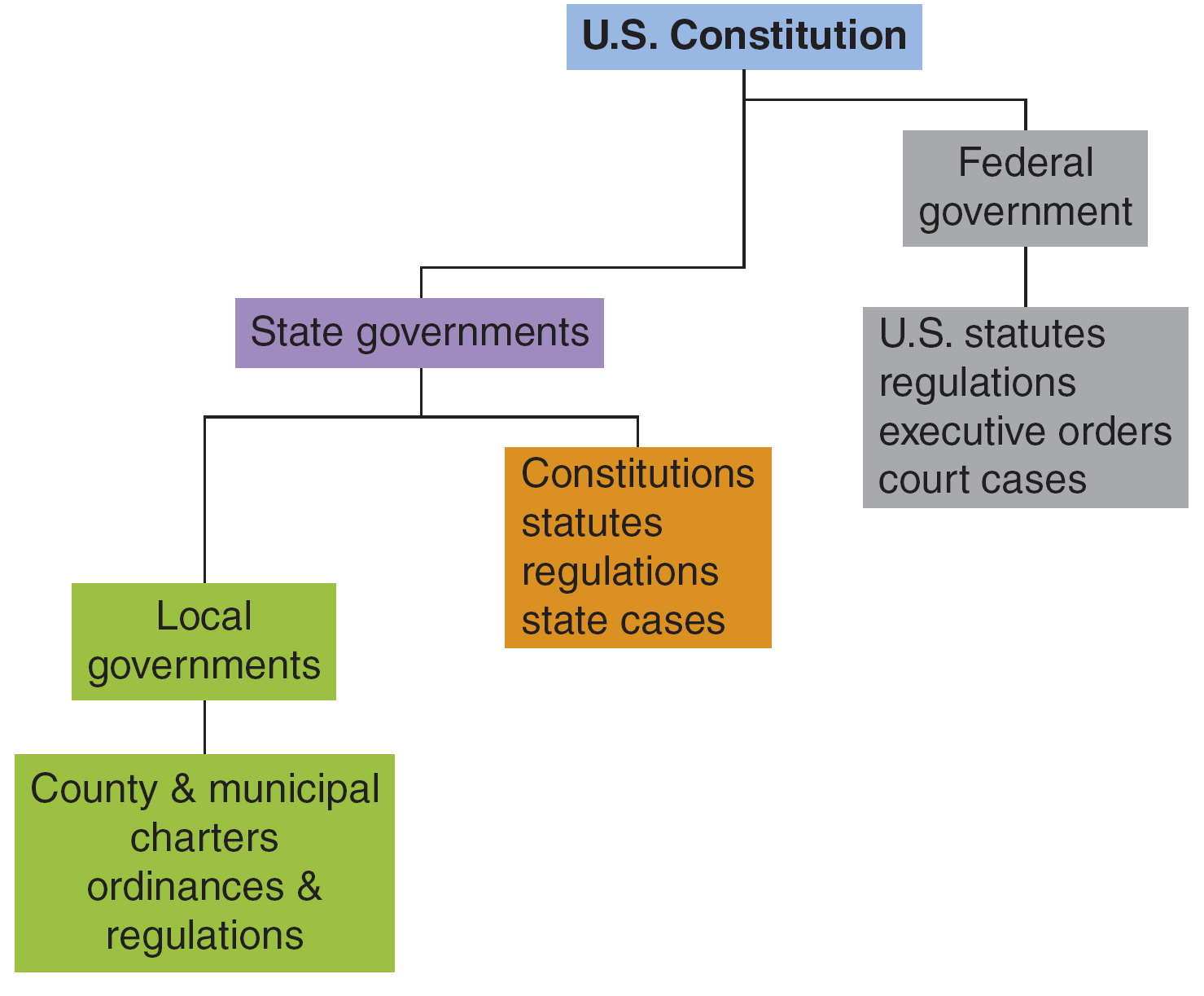 Figure 3.3 The Hierarchy of the U.S. Legal System
9
copyright Oxford University Press 2021 All rights reserved
Sources of LawConstitutions
Constitutions express the will of the people.
The US Constitution binds legislators, societal institutions, and the citizens to a system of government and laws.
Although the U.S. Constitution does not proscribe many behaviors, it sets out some broad values that cannot be abridged by the criminal law.
10
copyright Oxford University Press 2021 All rights reserved
Sources of LawStatutes
Statute—A law enacted by a legislature.
Legislative bodies have developed the common law into specific statutes proscribing criminal behavior.
Published in penal codes, statutes fit the principles of predictability, reliability, efficiency, and equality better than the doctrine of precedent.
11
copyright Oxford University Press 2021 All rights reserved
Sources of LawCase Law
The published decisions of courts that create new interpretations of the law and can be cited as precedent.
Depends on the principle of precedent and influenced by jurisdiction.
Comes from previous judicial decisions.
12
copyright Oxford University Press 2021 All rights reserved
Sources of LawAdministrative Rules & Executive Orders
Health, environment, customs, and parole agencies have the authority to enact rules that limit the freedoms of individuals within their influence.
Sometimes administrative rules overlap with criminal statutes or constitutional rights and end up being contested in court.
An example: rules specifying victim services.
13
copyright Oxford University Press 2021 All rights reserved
Types of Law (1)
Criminal law
Civil law
Substantive law
Procedural law
14
copyright Oxford University Press 2021 All rights reserved
Types of Law (2)
Three criteria determine which behaviors are made criminal:
The enforceability of the law
The effects of the law
The existence of other means to protect society against undesirable behavior
15
copyright Oxford University Press 2021 All rights reserved
Types of LawCivil Law (1)
Cases are between two individuals.
Sentences involve money damages, not incarceration.
Covers contracts, personal property, maritime law, and commercial law
16
copyright Oxford University Press 2021 All rights reserved
Types of LawCivil Law (2)
Tort law covers personal wrongs and damage and includes libel, slander, assault, trespass, and negligence.
Double jeopardy does not preclude a victim from suing for private damages after the criminal trial has concluded.
17
copyright Oxford University Press 2021 All rights reserved
Types of LawSubstantive Law
Law that describes which behaviors have been defined as criminal offenses.
Found in the criminal codes of the state and federal governments.
Specifies which behaviors are defined as crime.
18
copyright Oxford University Press 2021 All rights reserved
Types of LawProcedural Law
Law that specifies how the criminal justice system is allowed to deal with those who break the law or are accused of breaking the law.
Specifies rules of arrest, search and seizure, rights to attorneys, and attorney/client privilege
Change with the creation of new case precedents, new laws, or new court opinions
19
copyright Oxford University Press 2021 All rights reserved
Types of Crime
Felonies
Misdemeanors
Inchoate offenses
20
copyright Oxford University Press 2021 All rights reserved
Types of CrimeFelonies
An offense punishable by a sentence of more than a year in state or federal prison and some-times by death. 
Considered to be the most serious type of crime
21
copyright Oxford University Press 2021 All rights reserved
Types of CrimeMisdemeanors
A minor criminal offense punishable by a fine and/or jail time for up to one year. 
Less-serious offenses than felonies and subject to lighter penalties
The actual practice in the application of the label “felony” or “misdemeanor” is sometimes inconsistent and problematic.
22
copyright Oxford University Press 2021 All rights reserved
Types of CrimeInchoate Offenses
An offense composed of acts necessary to commit another offense.
Seeks to deter people from planning and attempting to break the law
Three inchoate offenses: attempt, conspiracy, and solicitation
23
copyright Oxford University Press 2021 All rights reserved
Types of CrimeInfractions
In most jurisdictions, a minor civil offense that is not serious enough to warrant curtailing an offender’s freedom.
Do not merit jury trials or legal representation provided by the state
Exactly what behavior constitutes an infraction varies widely among jurisdictions
An example: speeding in traffic
24
copyright Oxford University Press 2021 All rights reserved
Features of Crime
Three elements (corpus delicti)must be present in order for an act to be labeled a criminal offense.
The criminal act–actus reus
The criminal intent–mens rea
The relationship between actus reus and mens rea–concurrence
Must be present in some offenses: attendant circumstances and result
25
copyright Oxford University Press 2021 All rights reserved
Features of CrimeActus Reus
"Guilty deed"
Occurs when a person engages in a behavior prohibited by the criminal law
To meet the test of actus reus, the behavior must be voluntary.
26
copyright Oxford University Press 2021 All rights reserved
Features of CrimeMens Rea
"Guilty mind"
Present when a person acts purposefully, knowingly, recklessly, or negligently
The law distinguishes between general intent and specific intent when considering mens rea.
27
copyright Oxford University Press 2021 All rights reserved
Features of Crime Strict Liability
Mens rea is not required.
Offenses in which the public's welfare is at issue
Narcotics violations, health & safety regulations, traffic violations, or sanitation violations
28
copyright Oxford University Press 2021 All rights reserved
Criminal Responsibility & Criminal Defense
Six arguments can be employed in the defense against a criminal indictment…
29
copyright Oxford University Press 2021 All rights reserved
Criminal Responsibility & Criminal DefenseSix Arguments
My client did not do it.
My client did it, but is not responsible because he/she is insane.
My client did it but has a good excuse
30
copyright Oxford University Press 2021 All rights reserved
Criminal Responsibility & Criminal Defense Six Arguments
My client did it but has a good reason.
My client did it but should be acquitted because the police or prosecutor cheated.
My client did it but was influenced by outside forces.
31
copyright Oxford University Press 2021 All rights reserved
Questions
What is double jeopardy?
What three elements must be present in order for an act to be labeled a criminal offense?
In what ways is a felony different from a misdemeanor?
32
copyright Oxford University Press 2021 All rights reserved